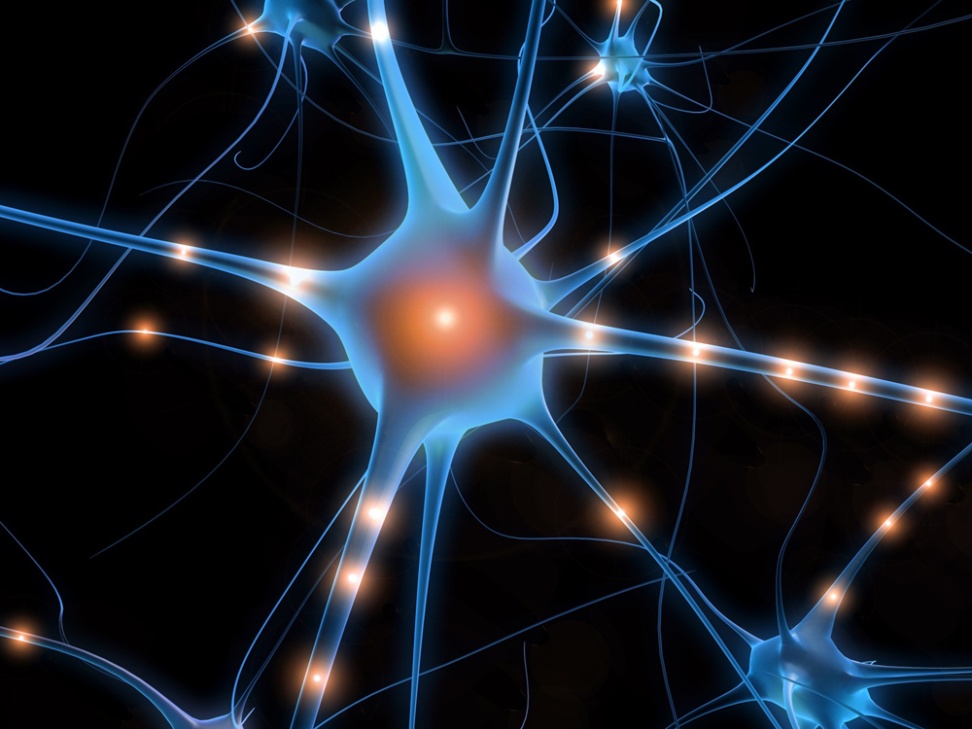 Les cartes conceptuelles : une technique de représentation graphique au service de plusieurs stratégies pédagogiques
Béatrice Pudelko 
Télé-université
Journée de la Valorisation de l’Enseignement, UQO, 
27 avril 2011
Plan de l’atelier
Construction des cartes conceptuelles
Technique
Outils informatisés
Raisons de popularité …

Stratégies intégrant la construction des cartes conceptuelles
Et ce qu’en dit la recherche …

Défis pour les enseignants et les étudiants
Les cartes conceptuelles …
Mind maps, concept maps, semantic networks?
technique de représentation graphique des informations
sous forme de réseau composé de 
nœuds 
liens
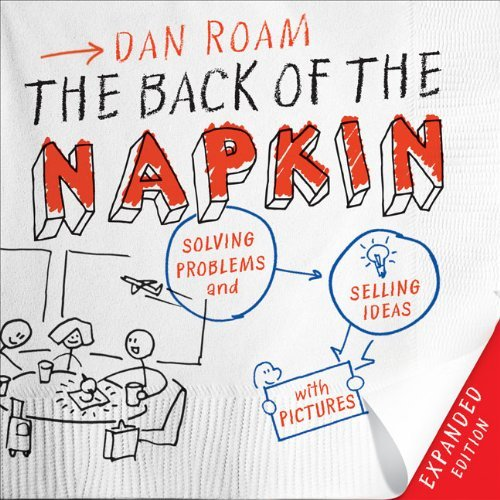 « Concept mapping » … une technique en vogue
Années 70/80 : travaux de Joseph Novak et al.   
les enfants sont capables de démontrer des niveaux de connaissance plus élevés si on leur permet d’utiliser un support externe de représentation des connaissances
1984: Novak et Gowin « Learning how to learn »
1990 : numéro consacré au CM de Journal of Research in Science Teaching 
1992 : format standard de CM adopté à la réunion nationale de The National Science Teachers Association
« Concept mapping » … une technique en vogue
Entre 1997 et 2005 : 500 articles sur les CC (Nesbitt et Adesope, 2006) 
Entre 1990 et 2007 : Numéro 1 des articles parus dans International Journal of Science Education, Journal of Research in Science Teaching, Research in Science Education, Science Education (Chang et al. 2010)
2004 :  premier congrès international Concept Mapping Conference http://cmc.ihmc.us/
Concept mapping selon Novak(Novak:  http://cmap.coginst.uwf.edu/info/printer.html )
Raisons de popularité
Format « standardisé » de la technique de « concept mapping »
Une technique « indépendante du domaine » 
Facilité de l’intégration dans les stratégies pédagogiques « centrés sur l’apprenant »
Disponibilité des outils gratuits et faciles d’usage
Les outils de concept mapping
Cmap Tools
http://cmap.ihmc.us/
Gratuit
PC et Mac
Collaboratif

Inspiration

Mind Manager
CM réalisée avec CMapTools
CM réalisée avec Inspiration
Stratégies pédagogiques
Stratégies d’apprentissage intégrant « concept mapping »
Activités réalisées par les étudiants
Objectifs
favoriser l’apprentissage « signifiant » et« profond »
Organisation « propositionnelle » des connaissances (Ausubel, Novak et Hanesian, 1978)
Stratégies « génératives » (Wittrock, 1974)
Stratégie métacognitive (« Learning how to learn », Novak et Gowin, 1984)
Qu’en dit la recherche ?
Les effets sont généralement positifs sur l’apprentissage, l’engagement, l’attitude des étudiants (méta-analyses de Moore et Readance, 1984; Horton et al, 1993)
Mais si l’on prend soin de contrôler la variable “tâche” alors peu de différence entre CM et d’autres stratégies “cognitivement engageantes” (méta-analyse de Nesbit et Adesope, 2006)
La grande diversité des stratégies rend difficile la comparaison et la généralisation des résultats
Concevoir une stratégie d’apprentissage intégrant « concept mapping »
Une activité créative
Mais aussi une activité de planification
Plusieurs décisions nécessaires
Quoi ? 
Pourquoi ?
Avec qui ? 
Quand ?
Comment ?
Concevoir une stratégie d’apprentissage intégrant « concept mapping » …
Décider du « Quoi » ?
Dans quel domaine ?
Quelles sont les sources des connaissances sur le domaine (textes, web, situations vécues, personnes…) 
Quelle est la question, le sujet …?
Quelle structuration privilégier ?
Qu’en dit la recherche ?
Effets positifs de CM sur l’apprentissage : 
En sciences sociales et humaines (domaines « verbalement saturés »)
Dans les situations d’apprentissage par les textes
Structures des connaissances du type « Discours organisé »
Concevoir une stratégie d’apprentissage intégrant « concept mapping » …
Décider du « POURQUOI »? 
Pour…
Se familiariser avec un domaine ?
Approfondir un sujet en particulier ?
Identifier ses difficultés de compréhension ? 
Apprendre à poser les bonnes questions ?
Discuter ?
Structurer l’expérience vécue ?
Relier la théorie et la pratique ?
Qu’en dit la recherche ?
Effets des objectifs de la tâche sur l’apprentissage :
Les objectifs de « partage et d’échange » favorisent 
la discussion sur le contenu 
l’apprentissage à moyen terme (aussi un changement d’attitude envers l’apprentissage)
Questionner et se questionner : la stratégie la plus efficace pour favoriser la compréhension des textes (génération des inférences)
Meilleur rappel des idées « centrales » - organisation en « largeur » plutôt qu’en « profondeur »
Concevoir une stratégie d’apprentissage intégrant « concept mapping »…
Décider de « QUI et avec qui » ?
Individuellement ?
En petit groupe ?
En grand groupe ? 
Avec l’enseignant ? 
Les types d’apprenants ?
Qu’en dit la recherche ?
Meilleur apprentissage en modalité collaborative qu’individuelle 
Discussion favorisée en petit groupe
Modelage par enseignant (un expert) favorise l’apprentissage
Explicitation des « façons de penser de l’expert »
Étayage régressif
Les caractéristiques des apprenants :
Meilleurs résultats pour les étudiants académiquement plus « faibles », aux capacités verbales « faibles »
Mais apparent paradoxe : ce sont les étudiants plus « forts » qui apprécient davantage la stratégie
Pas d’effet de « style cognitif » ou « style d’apprentissage »
Concevoir une stratégie d’apprentissage intégrant « concept mapping »…
Décider du « QUAND » et « Comment » ?
Modalités 
Avant le cours (activité préparatoire)
Pendant le cours (activité principale ou partie du cours )
Après le cours (activité de synthèse)
Durée et répartition dans le temps
Le choix de l’outil
Formation préalable à l’outil ET à la technique
Intégration avec l’écrit ou avec une présentation orale
Les défis de CM pour les enseignants
Planifier
La stratégie et son intégration dans le cours
Les consignes
La formation
Consacrer un temps suffisant à la formation préalable
Prêcher par l’exemple (la mise en œuvre difficile de la démarche constructiviste !)
Modifier les pratiques de l’évaluation (les rendre congruentes avec l’activité)
Les étapes que l’on ne peut pas « sauter » … et qui prennent du temps !
Rendre l’activité de CC pertinente : modifier le « rapport au savoir » = changer l’attitude  envers l’apprentissage: 
Favoriser la centration sur le processus d’apprentissage:
Construction active des connaissances (travail d’appropriation)
Caractère itératif et toujours « améliorable »  des connaissances construites et représentées dans le modèle 
Apprendre nécessite du temps et des efforts
Transformer des conceptions épistémologiques sur ce qu’est la « connaissance » et le « processus de connaître »
Le défi des CM pour les étudiants
L’activité de CM déstabilise les «routines » et les attentes des étudiants car elle
est temporellement et cognitivement exigeante
exige souvent une modification en profondeur de l’attitude (cognitive et affective) envers l’acte d’apprendre
peut paraître non pertinente au regard des objectifs du cours
peut paraître non pertinente en comparaison avec les techniques et stratégies déjà maîtrisées et utilisées par les étudiants
Webographie
Différents outils
http://www.phil.cmu.edu/projects/argument_mapping/
Concept mapping
http://cmap.ihmc.us/publications/researchpapers/theorycmaps/theoryunderlyingconceptmaps.htm

http://cmap.ihmc.us/
MOT 
http://www.licef.ca/ (rubrique « Produits »)
Bibliographie
Basque, J., Pudelko, B. (2009). Intersubjective meaning negotiation in dyads using an object-typed concept mapping software tool for learning. Dans Lupion-Torres, P. et Veiga Marriott, R. (Éds). Handbook of Research on Collaborative Learning Using Concept Mapping, (pp. 180-206). Hershey, PA ; Idea Group, Inc.
Cañas, A. J., & Novak, J. D. (2008). Concept Mapping Using CmapTools to Enhance Meaningful Learning. In A. Okada, S. Buckingham Shum & T. Sherborne (Eds.), Knowledge Cartography, Software Tools and Mapping Techniques, (pp. 25-46). London: Springer-Verlag.
Chang, Y-H. et al. (2010). Trends of Science Education Research: An Automatic Content Analysis. Journal of Science Education and Technology,19(4),315-331
Horton, P. B., McConney, A. A., Gallo, M., Woods, A. L., Senn, G. J., et Hamelin, D. (1993). An investigation of  the effectiveness of  concept mapping as an  instructional  tool. Science  Education 77(1): 95-111.
Moore, D. W., et Readence, J. E. (1984). A quantitative and qualitative review of graphic organizer research. Journal of Educational Research 78: 11-17.
Nesbit, J. C., & Adesope, O. O. (2006). Learning with Concept and Knowledge Maps : a Meta-analysis. Review of Educational Research, 76(3), 413-448.
Novak, J. D. (1985). Metalearning and metaknowledge strategies to help students learn how to learn. In C. K. West & A. L. Pines (Eds.), Cognitive structure and conceptual change. Orlando, Florida: Academic Press.
Novak, J. D., & Gowin, D. (1984). Learning how to learn. Cambridge, UK: Cambridge University Press.
Wittrock, M. C. (1974). Learning as generative process. Educational Psychologist, 11, 87-95.